PASIÓN, VISIÓN Y ENFOQUE
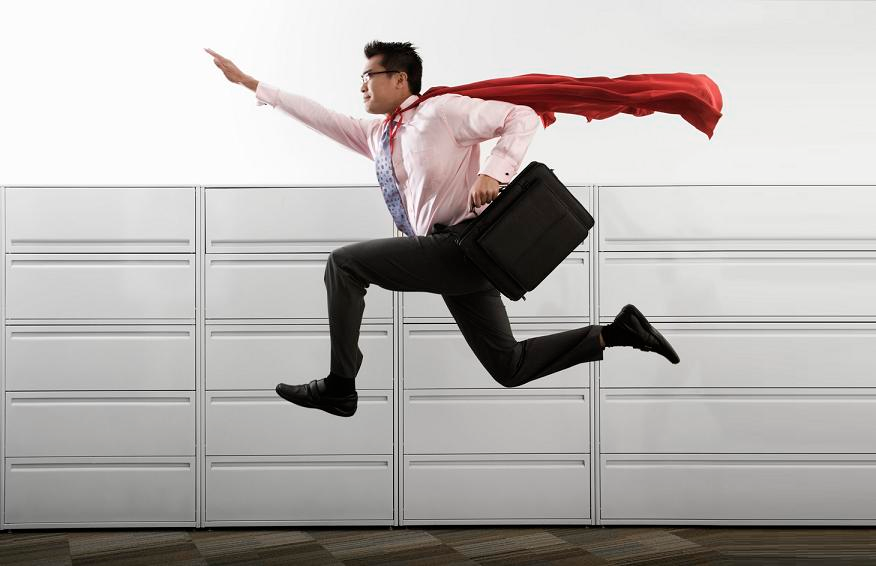 1 TIMOTEO 4:16
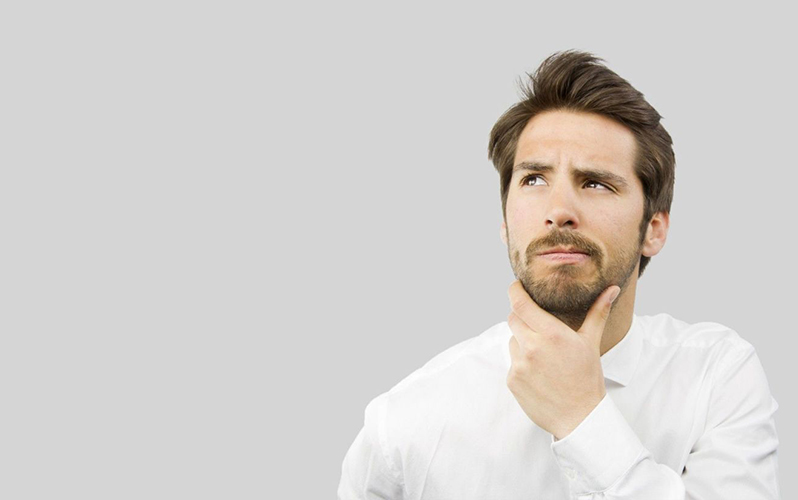 “Ten cuidado de ti mismo y de la doctrina; persiste en ello, pues haciendo esto, te salvarás a ti mismo y a los que te oyeren”.
INTRODUCCIÓN
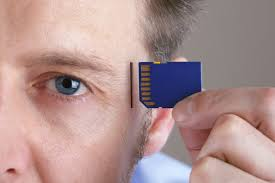 Existen tres cosas, que la mayoría de la gente no tiene; para lograr Sus propósitos.

Pero, es tiempo ya de incrementar en la lucha por nuestras metas: Pasión, Visión y Enfoque.
I.-  PASIÓN
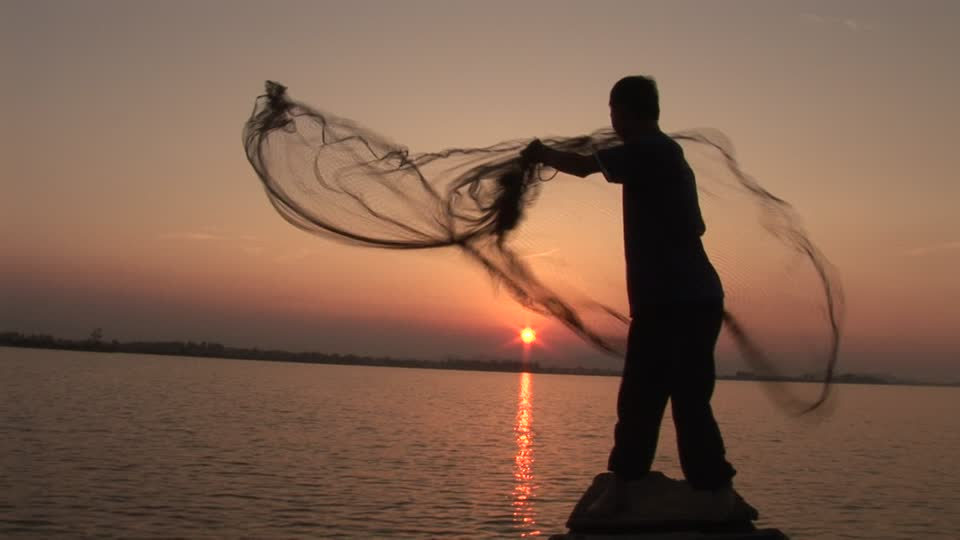 Sentimiento vehemente, capaz de dominar la voluntad.

Pasión significa: “Sufrir”, padecer; paciencia para lograr algo. “sufrir juntos”
A. PASIÓN POR JESÚS
1ª PEDRO 1:10-11.
Los profetas que profetizaron de la gracia destinada a vosotros, inquirieron y diligentemente indagaron acerca de esta salvación, escudriñando qué persona y qué tiempo indicaba el Espíritu de Cristo que estaba en ellos, el cual anunciaba de antemano los sufrimientos de Cristo, y las glorias que vendrían tras ellos.
1. SUFRIMIENTO DE CRISTO
SALMOS 22 12-18.
Me han rodeado muchos toros; Fuertes toros de Basán me han cercado. Abrieron sobre mí su boca Como león rapaz y rugiente. He sido derramado como aguas, Y todos mis huesos se descoyuntaron; Mi corazón fue como cera, Derritiéndose en medio de mis entrañas. Como un tiesto se secó mi vigor, Y mi lengua se pegó a mi paladar, Y me has puesto en el polvo de la muerte. Porque perros me han rodeado; Me ha cercado cuadrilla de malignos; Horadaron mis manos y mis pies.
Contar puedo todos mis huesos;Entre tanto, ellos me miran y me observan. Repartieron entre sí mis vestidos, Y sobre mi ropa echaron suertes.
2. LAS GLORIAS QUE VENDRÍAN
FILIPENSES 2:5-8.
Haya, pues, en vosotros este sentir que hubo también en Cristo Jesús, el cual, siendo en forma de Dios, no estimó el ser igual a Dios como cosa a que aferrarse, sino que se despojó a sí mismo, tomando forma de siervo, hecho semejante a los hombres; y estando en la condición de hombre, se humilló a sí mismo, haciéndose obediente hasta la muerte, y muerte de cruz.
3. PONLE PASIÓN A TU VIDA CRISTIANA
DE CORAZÓN

Y todo lo que hagáis, hacedlo de corazón, como para el Señor y no para los hombres. 
Colosenses  3:23.
CON ÁNIMO

Y tú, Salomón, hijo mío, reconoce al Dios de tu padre, y sírvele con corazón perfecto y con ánimo voluntario; porque Jehová escudriña los corazones de todos, y entiende todo intento de los pensamientos. Si tú le buscares, lo hallarás; mas si lo dejares, él te desechará para siempre. 
1ª Crónicas 28:9.
LABRA LA TIERRA
El que labra su tierra se saciará de pan;  Mas el que sigue a los ociosos se llenará de pobreza. 
Proverbios 12:11.
4. LA PASIÓN HACE LA DIFERENCIA
A. La gente feliz y exitosa, son diferentes de los demás; por la pasión con la que hacen las cosas.
B. Apasionate de lo que haces para el Señor
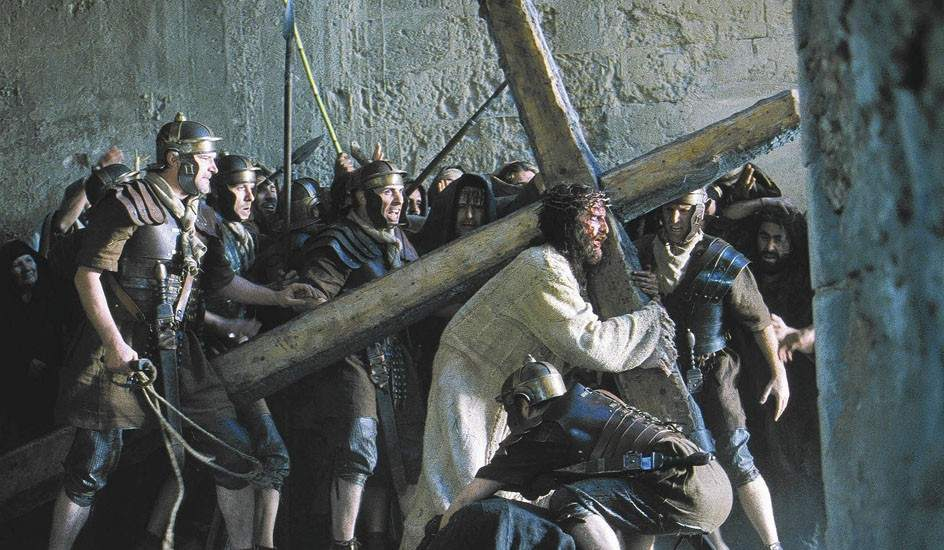 II.- VISIÓN
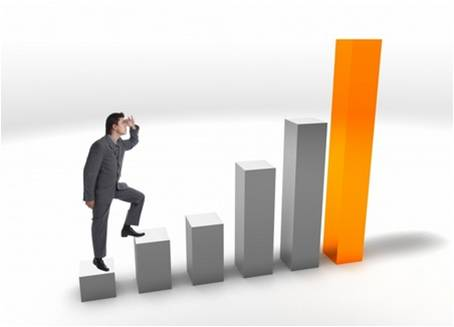 Acción y efecto de ver.
1. PERCEPCIÓN DEL FUTURO
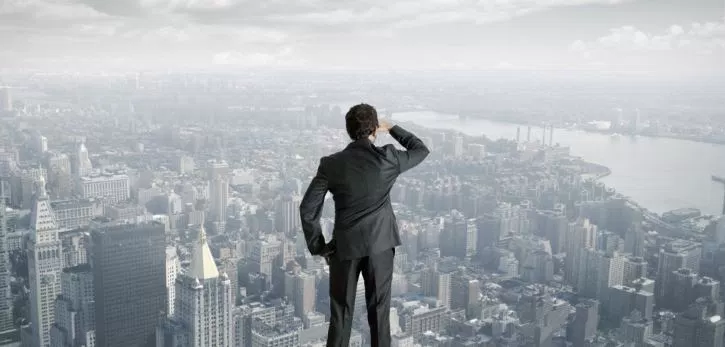 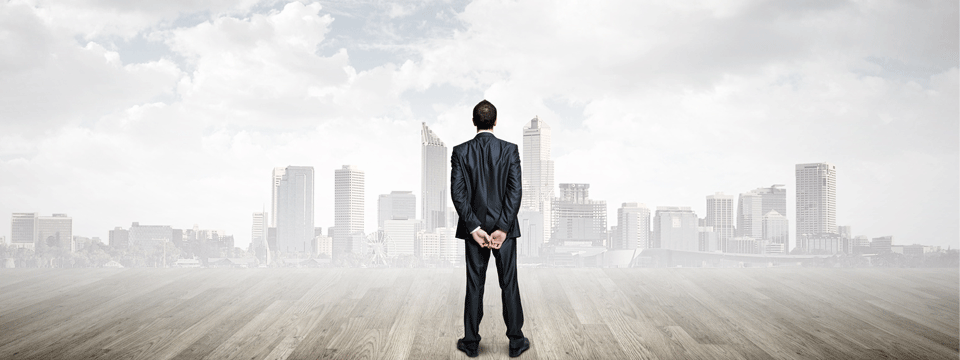 2. CONSIDERA LA VISIÓN
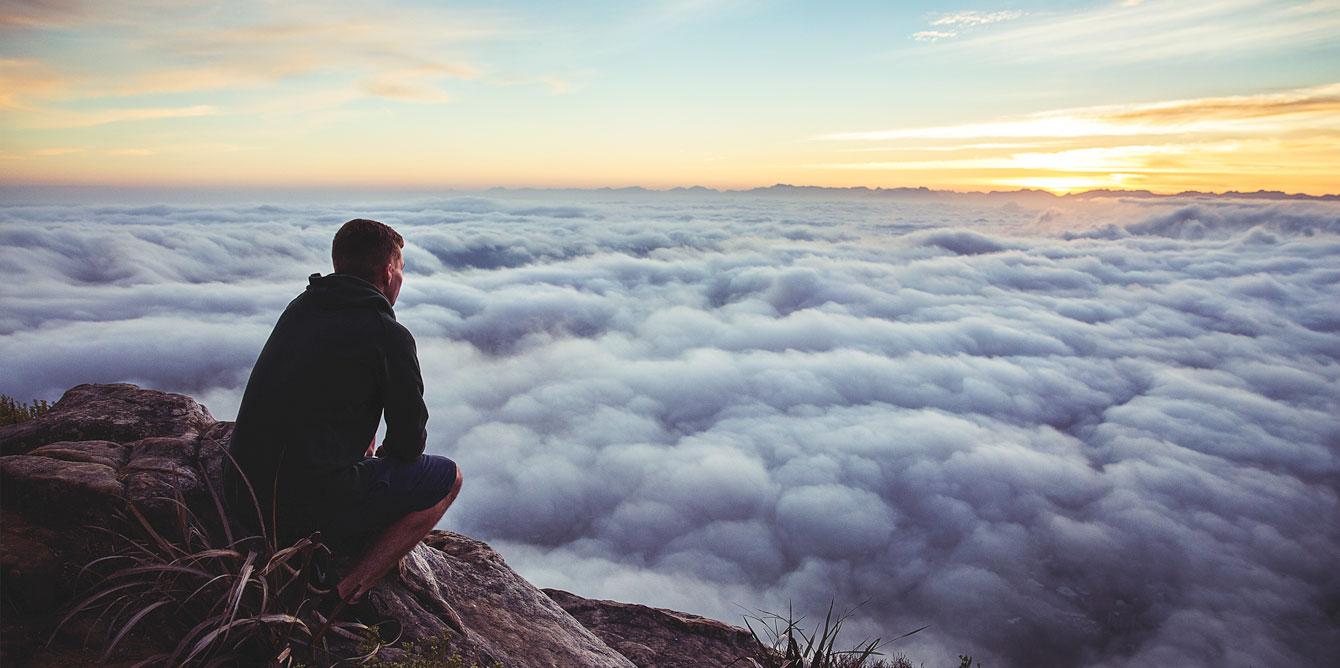 DANIEL 8:15-16.
“Y aconteció que mientras yo Daniel consideraba la visión y procuraba comprenderla, he aquí se puso delante de mí uno con apariencia de hombre. Y oí una voz de hombre entre las riberas del Ulai, que gritó y dijo: Gabriel, enseña a éste la visión”.
3. RECIBE REVELACIÓN SOBRE LA VISIÓN
Habacuc 2:2-3.
“Y Jehová me respondió, y dijo: Escribe la visión, y declárala en tablas, para que corra el que leyere en ella. Aunque la visión tardará aún por un tiempo, mas se apresura hacia el fin, y no mentirá; aunque tardare, espéralo, porque sin duda vendrá, no tardará”.
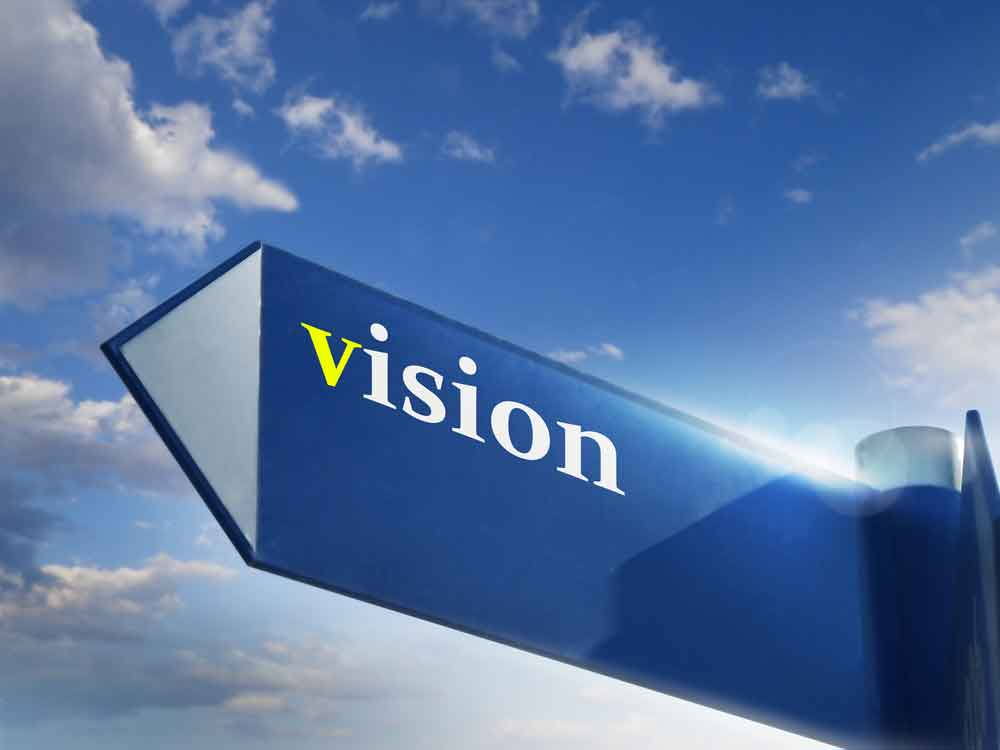 4. ESCRIBE LA VISIÓN
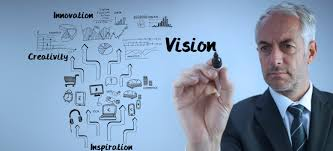 5. DECLARA POR FE LA VISIÓN
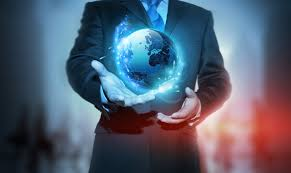 6. ESPERA LA VISIÓN CON PACIENCIA
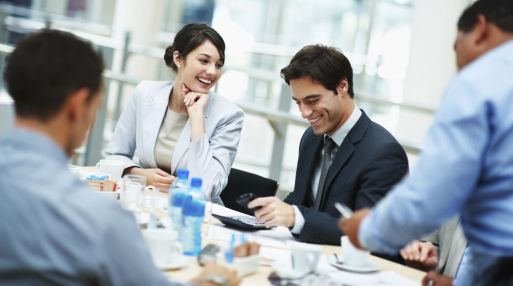 III. ENFOQUE
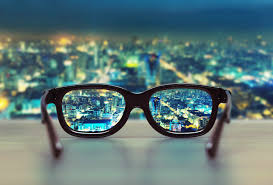 Acción y efecto de enfocar…
[Speaker Notes: También: Encauzamiento, planteamiento, orientación, rumbo, sentido, encauzarse, dirijir, apuntar…]
1. DETERMINADO
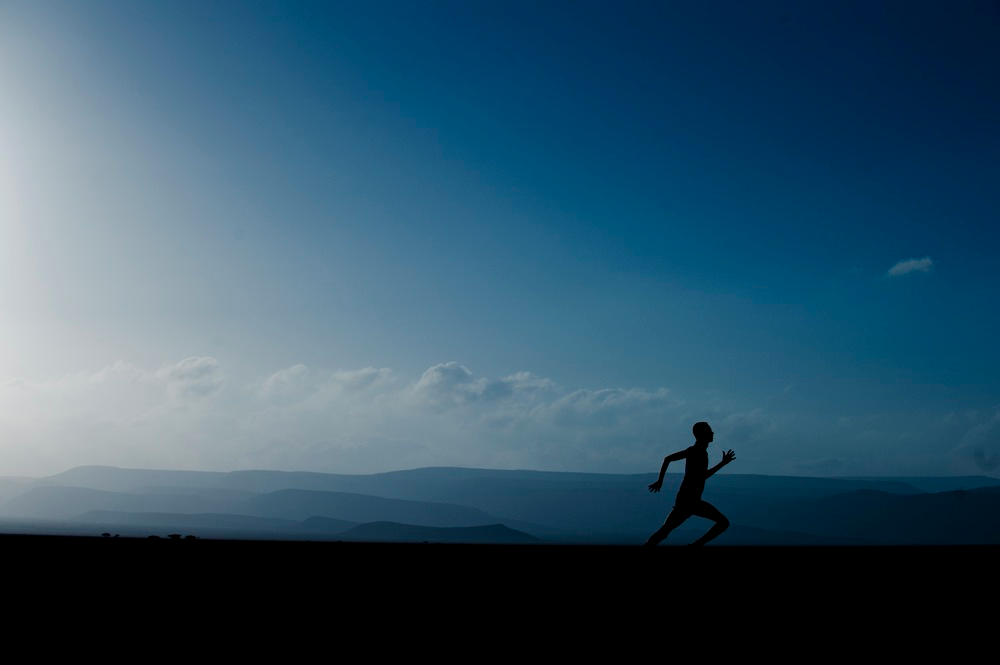 “Determinarás asimismo una cosa, y te será firme, Y sobre tus caminos resplandecerá luz”. Job 22:28.

Determinado
Una cosa
Te sea firme
Dios resplandecerá con luz
META ENFOCADA
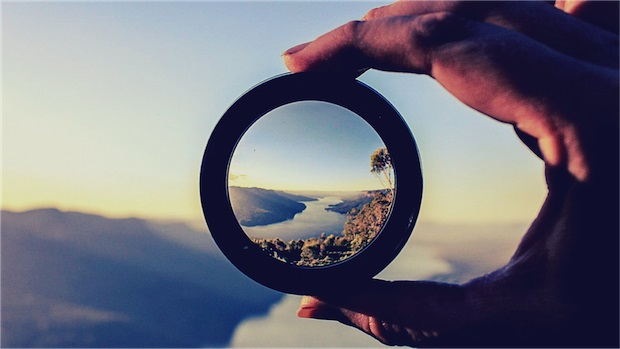 “Cuando alguien hace una meta enfocada apropiadamente, ya se logró el 50 % para tener éxito”.
EL ENFOQUE
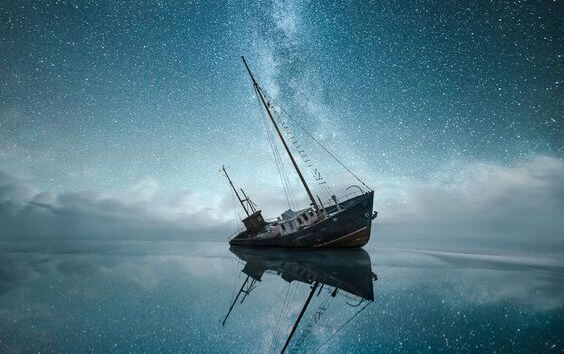 Sin pasión, ni visión; ni enfoque, es como un barco a la deriva…

Te da dirección.
Te permite ir midiendo el avance.
Te recuerda cuál es tu meta.
Te mantiene apasionado.
Te hace estar evaluándote.
Te hace que hagas lo que tiene que hacer.
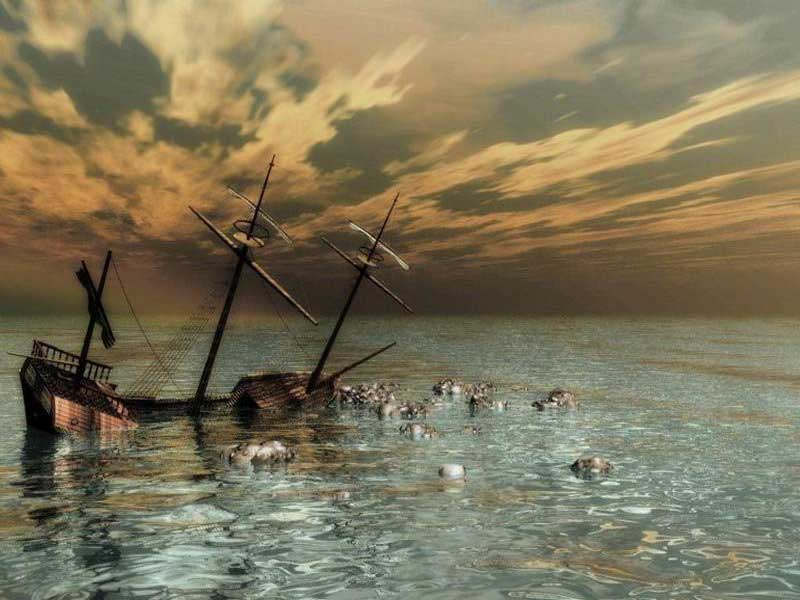 EL ENFOQUE
7. Te enseña lo que no debes hacer.
  8. Te ayuda a no perder la visión.
  9. Te da satisfacción de lo que vas logrando.
10. Recompensa tu sacrificio al lograr lo propuesto.